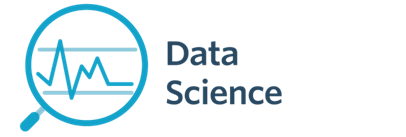 CS 620 / DASC 600
Introduction to Data Science & Analytics
Lecture 1c- Python Workshop
Dr. Sampath Jayarathna
Cal Poly Pomona
Credit for some of the slides in this lecture goes to Jianhua Ruan UTSA
1
Python programming in <2 hours
This is not a comprehensive python language class
Will focus on parts of the language that is worth attention and useful in data science
Two parts:
Basics - today
More advanced –as we go (like Pandas, NumPy etc.)
Comprehensive Python language reference and tutorial available in Anaconda Navigator under “Learning” and on python.org
Formatting
Many languages use curly braces to delimit blocks of code. Python uses indentation. Incorrect indentation causes error.
Comments start with #
Colons start a new block in many constructs, e.g. function definitions, if-then clause, for, while
for i in [1, 2, 3, 4, 5]:    
	# first line in "for i" block    
	print (i)
	for j in [1, 2, 3, 4, 5]:  
		# first line in "for j" block        
		print (j, end=' ') # end=' ' for horizontal print                
		# last line in "for j" block    
		print (i + j)             
	# last line in "for i" block print "done looping
	print (i)
print ("done looping”)
Whitespace is ignored inside parentheses and brackets.
long_winded_computation = (1 + 2 + 3 + 4 + 5 + 6 + 7 + 8 + 				9 + 10 + 11 + 12 + 13 + 14 + 
				15 + 16 + 17 + 18 + 19 + 20)
list_of_lists = [[1, 2, 3], [4, 5, 6], [7, 8, 9]]

easier_to_read_list_of_lists = 	
[ [1, 2, 3],
  [4, 5, 6],
  [7, 8, 9] ]
Alternatively: 
 long_winded_computation = 1 + 2 + 3 + 4 + 5 + 6 + 7 + 8 + \
				 9 + 10 + 11 + 12 + 13 + 14 + \
				 15 + 16 + 17 + 18 + 19 + 20
Modules
Certain features of Python are not loaded by default
In order to use these features, you’ll need to import the modules that contain them.
E.g. 
import matplotlib.pyplot as plt
import numpy as np
import pandas as pd
Variables and objects
Variables are created the first time it is assigned a value
No need to declare type
Types are associated with objects not variables
X = 5
X = [1, 3, 5]
X = ‘python’
Assignment creates references, not copies
X = [1, 3, 5]
Y= X
X[0] = 2
Print (Y) # Y is [2, 3, 5]
[Speaker Notes: Import copy
X = 3
Y = copy.copy(x)]
Assignment
You can assign to multiple names at the same time  
		x, y = 2, 3
To swap values
		x, y = y, x
Assignments can be chained
		x = y = z = 3
Accessing a name before it’s been created (by assignment), raises an error
Arithmetic
a = 5 + 2 				# a is 7
b = 9 – 3.				#  b is 6.0
c = 5 * 2				# c is 10
d = 5**2				# d is 25
e = 5 % 2				# e is 1

Built in numerical types: int, float, long, complex
f = 7 / 2 
f = 7 / 2                   # f = 3.5
f = 7 // 2                 # f = 3 
f = 7 / 2.                 # f = 3.5

f = 7 / float(2)        # f is 3.5 
f = int(7 / 2)            # f is 3  

Complex numbers
f = 1+2.56j
print(f.real,f.imag)
String - 1
Strings can be delimited by matching single or double quotation marks
single_quoted_string = 'data science'
double_quoted_string = "data science"
escaped_string = 'Isn\'t this fun'
another_string = "Isn't this fun"

real_long_string = 'this is a really long string. \
It has multiple parts, \
but all in one line.'



multi_line_string = """This is the first line.
and this is the second line
and this is the third line"""
Use triple quotes for multi line strings
String - 2
Strings can be concatenated (glued together) with the + operator, and repeated with *
s = 3 * 'un' + 'ium' # s is 'unununium'
Two or more string literals (i.e. the ones enclosed between quotes) next to each other are automatically concatenated
s1 = 'Py' 'thon'		
s2 = s1 + '2.7'
real_long_string = ('this is a really long string. '
‘It has multiple parts, '
‘but all in one line.‘)
Input and Output
>>>person = input('Enter your name: ') 
>>>print('Hello', person)
List - 1
integer_list = [1, 2, 3]
heterogeneous_list = ["string", 0.1, True]
list_of_lists = [ integer_list, heterogeneous_list, [] ]
list_length = len(integer_list) # equals 3
list_sum = sum(integer_list) # equals 6
Get the i-th element of a list
x = [0, 1, 2, 3, 4, 5, 6, 7, 8, 9]
zero = x[0] # equals 0, lists are 0-indexed
one = x[1] # equals 1
nine = x[-1] # equals 9,  last element
eight = x[-2] # equals 8,  for next-to-last element
Get a slice of a list
one_to_four = x[1:5] # [1, 2, 3, 4]
first_three = x[:3] # [0, 1, 2]
last_three = x[-3:] # [7, 8, 9]
three_to_end = x[3:] # [3, 4, ..., 9]
without_first_and_last = x[1:-1] # [1, 2, ..., 8]
copy_of_x = x[:] # [0, 1, 2, ..., 9]
another_copy_of_x = x[:3] + x[3:] # [0, 1, 2, ..., 9]
List - 2
Check for memberships
x = 1 in [1, 2, 3] # True
X = 0 in [1, 2, 3] # False
Concatenate lists
x = [1, 2, 3]
y = [4, 5, 6]
x.extend(y) # x is now [1,2,3,4,5,6]

x = [1, 2, 3]
y = [4, 5, 6]
z = x + y  # z is [1,2,3,4,5,6]; x is unchanged.
List unpacking (multiple assignment)
x, y = [1, 2] # x is 1 and y is 2
[x, y] = 1, 2 # same as above
x, y = [1, 2] # same as above
x, y = 1, 2   # same as above
_, y = [1, 2] # y is 2, didn't care about the first element
[Speaker Notes: To add ítem wise 
import numpy as np
x = np.array(x)
y = np.array(y)
print(x+y)]
List - 3
Modify content of list
x = [0, 1, 2, 3, 4, 5, 6, 7, 8, 9]
x[2] = x[2] * 2	# x is [0, 1, 4, 3, 4, 5, 6, 7, 8, 9] 
x[-1] = 0	# x is [0, 1, 4, 3, 4, 5, 6, 7, 8, 0] 
x[5:8] = []	# x is [0, 1, 4, 3, 4, 8, 0] 
del x[:2]	# x is [4, 3, 4, 8, 0] 
del x[:]	# x is [] 
del x		# referencing to x hereafter is a NameError
Strings can also be sliced. But they cannot modified (they are immutable)
s = 'abcdefg'
a = s[0]	# 'a'
x = s[:2]	# 'ab'
y = s[-3:]	# 'efg'
s[:2] = 'AB'	# this will cause an error
s = 'AB' + s[2:]	# str is now ABcdefg
Sorting list
Sorted(list): keeps the original list intact and returns a new sorted list
list.sort: sort the original list


Change the default behavior of sorted
x = [4,1,2,3] 
y = sorted(x)     # is [1,2,3,4], x is unchanged 
x.sort()          # now x is [1,2,3,4]
# sort the list by absolute value from largest to smallest 
x = [-4,1,-2,3]
y = sorted(x, key=abs, reverse=True)  # is [-4,3,-2,1]
x.sort(reverse=True)
The range() function
range([start], stop[, step])
start: Starting number of the sequence.
stop: Generate numbers up to, but not including this number.
step: Difference between each number in the sequence.


for i in range(5):
	print (i) # will print 0, 1, 2, 3, 4 (in separate lines)
for i in range(2, 5):
	print (i) # will print 2, 3, 4 
for i in range(0, 10, 2):
	print (i)  # will print 0, 2, 4, 6, 8
for i in range(10, 2, -2):
	print (i)  # will print 10, 8, 6, 4
Activity 1
Display the indexes and values of the following list using range,


a = ['Mary', 'had', 'a', 'little', 'lamb']
 
Ex: 0 Mary
    1 had
    …

Submit your code to piazza thread. Add your partner(s) name to piazza post
Range() in python 3
In python 3, range() is an object which can be iterated, but not identical to  [0, 1, 2, 3, 4] (lazy iterator)
print (range(3)) # in python 3, will see "range(0, 3)"
print (list(range(3))) # will print [0, 1, 2] in python 3

x = range(5)
x[2] = 5	# in python 3, will cause an error. 
y = list(x)
y[2] = 5	# [0, 1, 5, 3, 4]
Ref to lists
What are the expected output for the following code?
a = list(range(10))
b = a
b[0] = 100
print(a)

a = list(range(10))
b = a[:]
b[0] = 100
print(a)
[100, 1, 2, 3, 4, 5, 6, 7, 8, 9]
[0, 1, 2, 3, 4, 5, 6, 7, 8, 9]
tuples
Note: tuple is defined by comma, not (), which is only used for convenience. So a = (1)  is not a tuple,
 but a = (1,) is.
Similar to lists, but are immutable
a_tuple = (0, 1, 2, 3, 4)
Other_tuple = 3, 4	
Another_tuple = tuple([0, 1, 2, 3, 4])
Hetergeneous_tuple = (‘john’, 1.1, [1, 2])

Can be sliced, concatenated, or repeated
a_tuple[2:4]    # will print (2, 3)
Cannot be modified
a_tuple[2] = 5
TypeError: 'tuple' object does not support item assignment
Tuples - 2
Useful for returning multiple values from functions




Tuples and lists can also be used for multiple assignments
def sum_and_product(x, y):    
	return (x + y),(x * y)
sp = sum_and_product(2, 3)    # equals (5, 6) 
s, p = sum_and_product(5, 10) # s is 15, p is 50
x, y = 1, 2
[x, y] = [1, 2]
(x, y) = (1, 2)
x, y = y, x
Dictionaries
A dictionary associates values with unique keys
empty_dict = {}                         # Pythonic
empty_dict2 = dict()                    # less Pythonic 
grades = { "Joel" : 80, "Tim" : 95 }    # dictionary literal
Access/modify value with key
joels_grade = grades["Joel"]          # equals 80 

grades["Tim"] = 99                    # replaces the old value 
grades["Kate"] = 100                  # adds a third entry 
num_students = len(grades)            # equals 3
[Speaker Notes: Pythonic means code that doesn't just get the syntax right but that follows the conventions of the Python community and uses the language in the way it is intended to be used.]
Dictionaries - 2
Check for existence of key
joel_has_grade = "Joel" in grades     # True 
kate_has_grade = "Kate" in grades     # False
Use “get” to avoid keyError and add default value
joels_grade = grades.get("Joel", 0)   # equals 80 
kates_grade = grades.get("Kate", 0)   # equals 0
Get all items
all_keys = grades.keys()	# return a list of all keys
all_values = grades.values() # return a list of all values
all_pairs = grades.items() # a list of (key, value) tuples
Control flow - 1
if-else
if 1 > 2:
    message = "if only 1 were greater than two..."
elif 1 > 3:
    message = "elif stands for 'else if'"
else:
    message = "when all else fails use else (if you want to)"
print (message)
Truthiness
All keywords are case sensitive.
0, 0.0, [], (), None are considered False. Most other values are True.
a = [0, 0, 0, 1]

any(a)
Out: True

all(a)
Out: False
Comparison
a = [0, 1, 2, 3, 4]
b = a
c = a[:]

a == b
Out: True

a is b
Out: True

a == c
Out: True

a is c
Out: False
Control flow - 2
loops
x = 0
while x < 10:
	print (x, "is less than 10“)
	x += 1
What happens if we forgot to indent?
for x in range(10):
	pass
Keyword pass in loops:
Does nothing, empty statement placeholder
for x in range(10):
	if x == 3:
		continue # go immediately to the next iteration
	if x == 5:
		break # quit the loop entirely
	print (x)
[Speaker Notes: for idx, val in enumerate(range(10)): 
           print(idx, val)]
Functions - 1
Functions are defined using def
def double(x):
    """this is where you put an optional docstring
    that explains what the function does.
    for example, this function multiplies its     input by 2"""
    return x * 2
You can call a function after it is defined
z = double(10) # z is 20
You can give default values to parameters
def my_print(message="my default message"):	
	print (message)

my_print("hello") # prints 'hello'
my_print() # prints 'my default message‘
[Speaker Notes: print(double.__doc__)]
Functions - 2
Sometimes it is useful to specify arguments by name
def subtract(a=0, b=0):	
	return a – b

subtract(10, 5) # returns 5
subtract(0, 5) # returns -5
subtract(b = 5) # same as above
subtract(b = 5, a = 0) # same as above
Functions - 3
Functions are objects too
def double(x): 
    print(x * 2)

DD = double
DD(2)
Out[12]: 4
def apply_to_one(f):
    return f(1)

x=apply_to_one(DD) 
Out[16]: 2
Lambda functions
lambda argument_list: expression  
lambda function is a way to create small anonymous functions, i.e. functions without a name. These functions are throw-away functions, i.e. they are just needed where they have been created.



The power of lambda is better shown when you use them as an anonymous function inside another function (see map next)
x = lambda a : a + 10print(x(5))
List comprehension
Lets say, we need to create a list of terms 0-4 squared. 





Can  right using list comprehension, a very convenient way to create a new list
squares = []
for x in range(5): 
	squares.append(x*x)
print(squares)
Out: [0, 1, 4, 9, 16]
squares = [x * x for x in range(5)]
print(squares)
Out: [0, 1, 4, 9, 16]
[Speaker Notes: in used to check if a value present in a sequence (list, range, sting etc) or iterate through a sequence in a for loop.]
List comprehension - 2
Can also be used to filter list
even_numbers = [x for x in range(5) if x % 2 == 0]
print(even_numbers)
Out: [0, 2, 4]
even_numbers = []
for x in range(5):
	if x % 2 == 0:
	even_numbers.append(x)
print(even_numbers)
Out: [0, 2, 4]
[Speaker Notes: To use else
even_numbers = [x if x % 2 == 0 else 0 for x in range(5)]]
Functools: map, reduce, filter
Do not confuse with MapReduce in big data
Convenient tools in python to apply function to sequences of data
map(function_to_apply, list_of_inputs)

items = [1, 2, 3, 4, 5] squared = [] for i in items:       squared.append(i**2)
 #using map allows us to implement in simpler way
items = [1, 2, 3, 4, 5] squared = list(map(lambda x: x**2, items))
Activity 2
You have the following list of Celsius values, and generate Fahrenheit equivalent values using map and lambda function. 
    Celsius = [39.2, 36.5, 37.3, 37.8]
        F = ((9/5)*C) + 32.0
Functools: map, reduce, filter
The function reduce(func, seq) continually applies the function func() to the sequence seq. It returns a single value.
reduce(lambda x,y: x+y, [47,11,42,13]) 
#output : 113
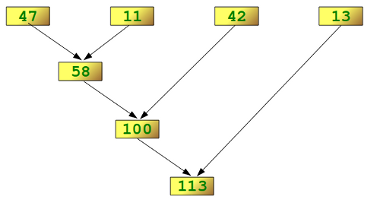 Determining the maximum of a list of numerical values by using reduce:
f = lambda a,b: a if (a > b) else b 
from functools import reducereduce(f, [47,11,42,102,13]) 
#output: 102

Calculating the sum of the numbers from 1 to 100:
reduce(lambda x, y: x+y, range(1,101)) 
#output: 5050
Functools: map, reduce, filter
As the name suggests, filter creates a list of elements for which a function returns true. Here is a short and concise example:
number_list = range(-5, 5) 
less_than_zero = list(filter(lambda x: x < 0, number_list)) print(less_than_zero) 
# Output: [-5, -4, -3, -2, -1]
zip
Useful to combined multiple lists into a list of tuples
list(zip(['a', 'b', 'c'], [1, 2, 3], ['A', 'B', 'C']))
Out: [('a', 1, 'A'), ('b', 2, 'B'), ('c', 3, 'C')]
names = ['James', 'Tom', 'Mary']
grades = [100, 90, 95]
list(zip(names, grades))
Out: [('James', 100), ('Tom', 90), ('Mary', 95)]
Argument unpacking
gradeBook = [['James', 100], 
			       ['Tom', 90], 
			       ['Mary', 95]]
[names, grades]=zip(*gradeBook)

print(names)
Out: ('James', 'Tom', 'Mary')
print(grades)
Out: (100, 90, 95)
Module math
# preferred.
import math
math.abs(-0.5)
#bad style. Many unknown #names in name space.
from math import *
abs(-0.5)
#This is fine
from math import abs
abs(-0.5)
Module random
Generating random numbers are important in statistics
import random
rands = [random.randint(0,9) for _ in range(10)]
print(rands)
Important python modules for data science
Numpy
Key module for scientific computing
Convenient and efficient ways to handle multi dimensional arrays
pandas
DataFrame
Flexible data structure of labeled tabular data
Matplotlib: for plotting
Scipy: solutions to common scientific computing problem such as linear algebra, optimization, statistics, sparse matrix